Concerning environment: when I look around in the region where I live...
I sometimes see things that make me worrying for the future
I frequently see things that make me anxious for the future. Changes are necessary..
I see no problems concerning the environment that means a threat for the future
Percentage
Air pollution by factories
Air pollution
Garbage in rivers
What do you do to contribute to a more sustainable life, as for the energy that is used?
I bike or I use public transport
I take a shower instead of a bath
I try not to print too much
I do not do anything to contribute to a	sustainable life
Other: 
Walk; turn off light; recycle; save energy
Percentage
Take the bus instead of the car
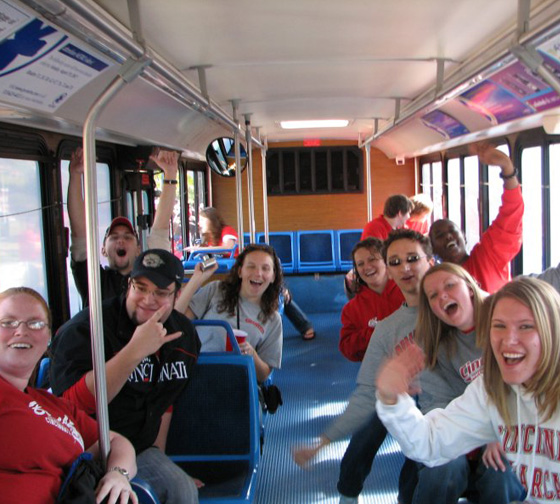 Take a shower instead of a bath
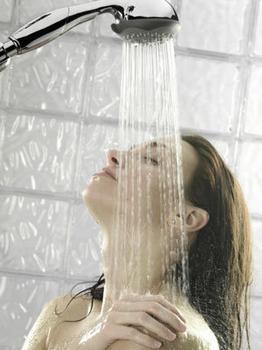